Pharmaceutical Biotechnology (BPH 421)Galib Muhammad Abrar IshtiaqueLecturer (Senior Scale)Department of PharmacyDaffodil International University
Delivery of Proteinous Drugs
CONTENTS

Proteinous Drug Delivery
Advantages of Proteinous Drug Delivery
Problems Associated with Proteinous Drug Delivery
Overcoming the Challenges of Proteinous Drug Delivery
Site-specific Carrier Molecule in Targeted Drug Delivery
Ringsdorf’s Model
2
Proteinous Drug Delivery
Proteinous drugs are large polymers (greater than 50 amino acids) of amino acids with specific 3-D structure and functionality.

Many proteinous drugs have become available in the market thanks to biotechnological advances.

But their delivery is mostly restricted to injectables.

However, newer methods are being investigated for convenience.
3
Proteinous Drug Delivery
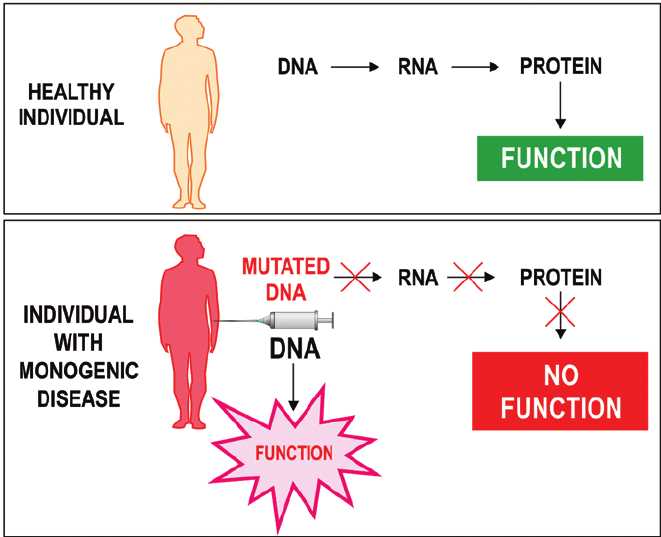 4
Advantages of Proteinous Drug Delivery
Protein therapeutics possesses highly complex set of functions that can’t be mimicked by simple drug molecules.
The action of protein therapeutics is highly specific. So they will act on a specific biological process and nothing else. Thus they constitute fewer side-effects and adverse-effects.
If a gene is defective or deleted in a person, then supplying protein is the only option for therapy other than gene therapy. Gene therapy is more complicated and hasn’t been accepted for therapy yet (to that extent).
Pharmacokinetics of protein therapeutics can be changed by modifying amino acid sequence or by conjugation. Usually for simpler drugs changing the pharmacokinetics is more difficult (unless ester or salt is formed).
The body produces many of the protein therapeutics (e.g. albumin) so they are less likely to elicit immune response (at least theoretically).
5
Problems Associated with Proteinous Drug Delivery
Ineffective over non-evasive routes: The non-evasive routes most widely researched for the delivery of proteins are oral, nasal and pulmonary routes. But only a very few protein/peptide drugs thus far have shown promising results.
When given orally, the protein/peptide drugs are digested.
Even if protection is given to the protein/peptide drug to survive digestion, the bioavailability is still poor because the large molecules do not cross the GI barrier.
The nasal mucosa is very protective against foreign substances and therefore most of the dose is not allowed to reach systemic circulation.
The large sized proteins are not absorbed from alveoli.
6
Problems Associated with Proteinous Drug Delivery
Some invasive routes are also problematic: The (comparatively) larger protein/peptides have rather inconsistent absorption from intramuscular and subcutaneous administration.
Phagocytosis by RES: Reticuloendothelial system is very efficient at cleaning up these types of drugs specially the larger ones.
Physical and chemical liability: The protein and peptide drugs are easily degraded. Moreover the 3-D structure stability is very important for proteins to function. The 3-D structure can be easily altered inside the body which may make the protein ineffective even toxic. Also adhesion and aggregation is a common problem with these therapeutics.
Immunogenic reaction: Most of these drugs are capable for producing allergic reactions in the body.
7
Overcoming the Challenges of Proteinous Drug Delivery
8
Site-specific Carrier Molecule in Targeted Drug Delivery
Helmut Ringsdorf first described site-specific polymeric drug delivery system for simple drugs and larger drugs.
This model can be shown as follows–
9
Ringsdorf’s Model
The model has following components –
A polymeric backbone which is the main carrier for the drug.
A device to control the physical and chemical properties of the polymeric backbone i.e. the main carrier. This device usually controls hydrophilicity-lipophilicity balance, electric charge, solubility properties of the carrier.
A targeting device or a homing device which will guide the whole system to the target tissue. It can be an antibody, sugar moieties (galactose targets liver, L-fructose and mannose targets macrophages) etc.
The drug attached to the polymeric backbone directly or through a spacer. The spacer is attached to the drug in a manner so that at the target site the drug is broken off from the carrier system but nowhere else.
10
Ringsdorf’s Model
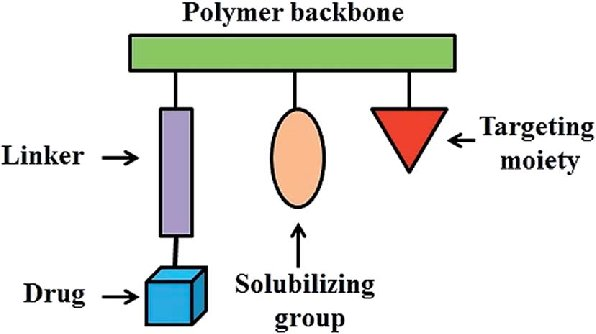 11
Ringsdorf’s Model
For example, we can mention PK2 which has entered clinical trial. The structure of PK2 is shown below–
12
The End